区域活动
交通安全伴我行
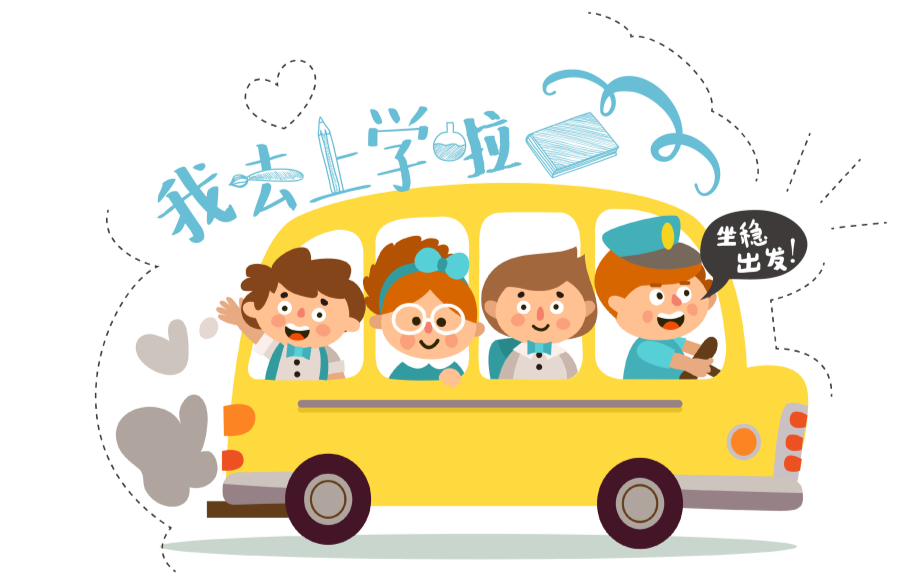 方洞镇中心幼儿园  先晓琴
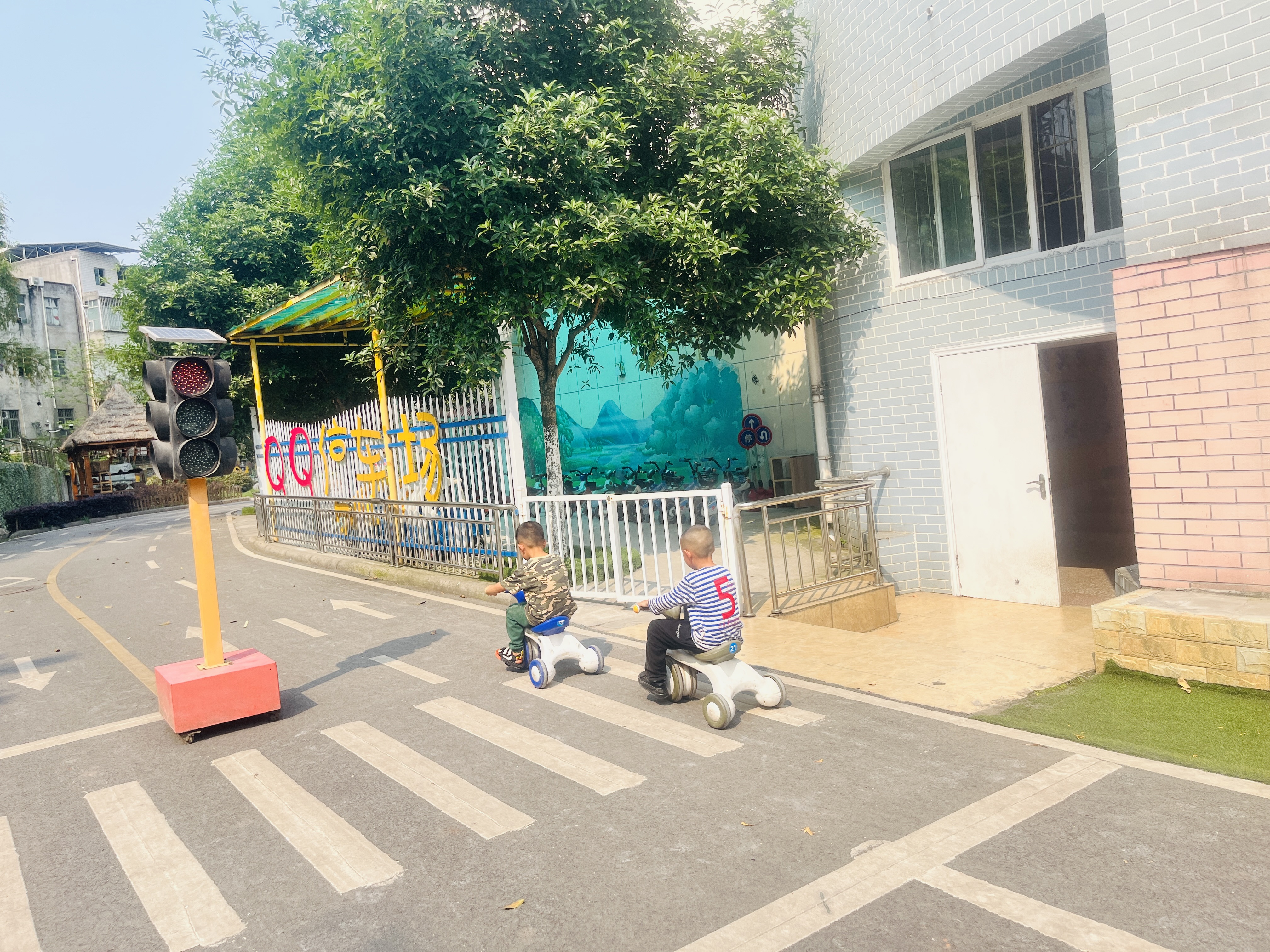 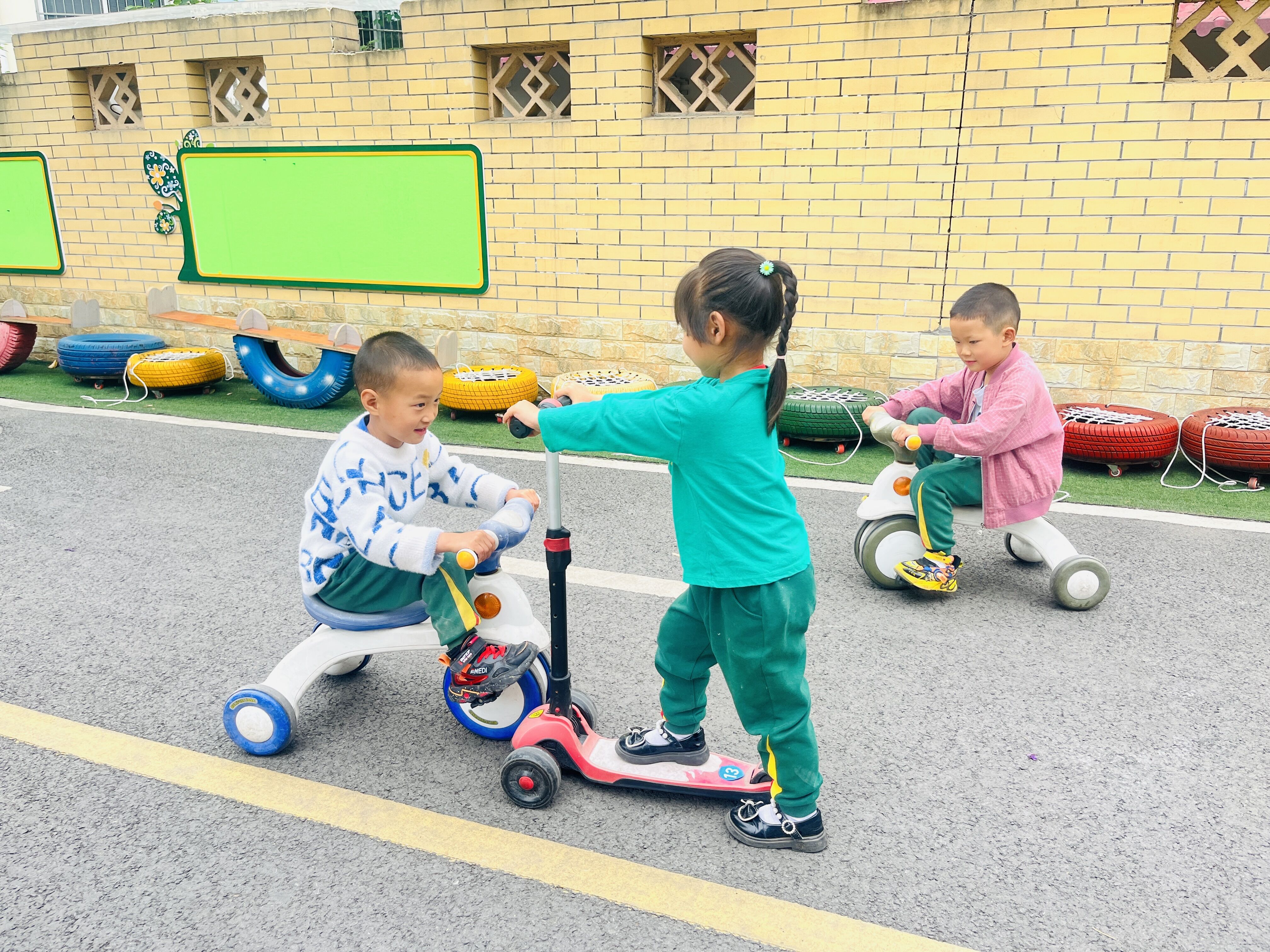 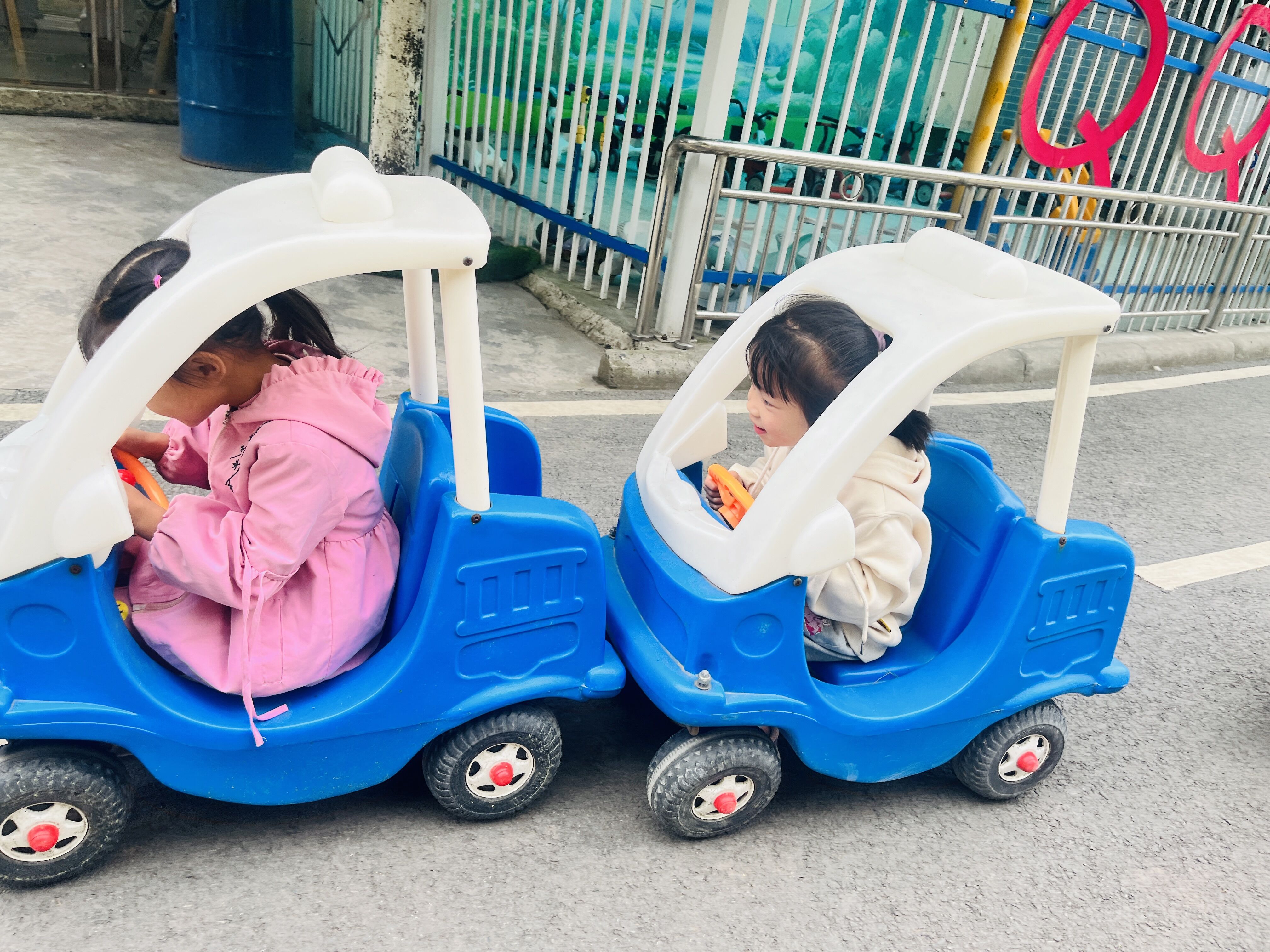 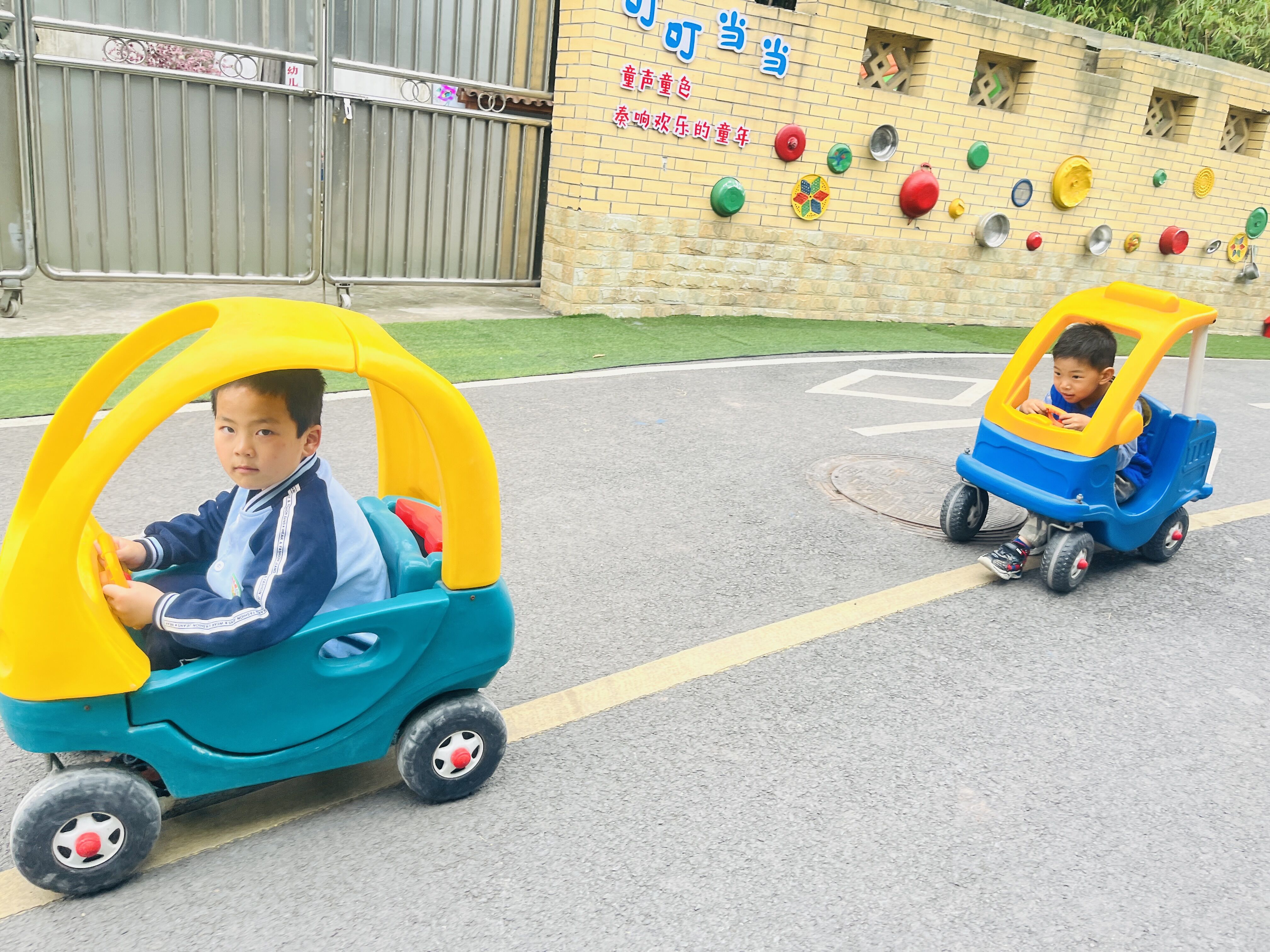 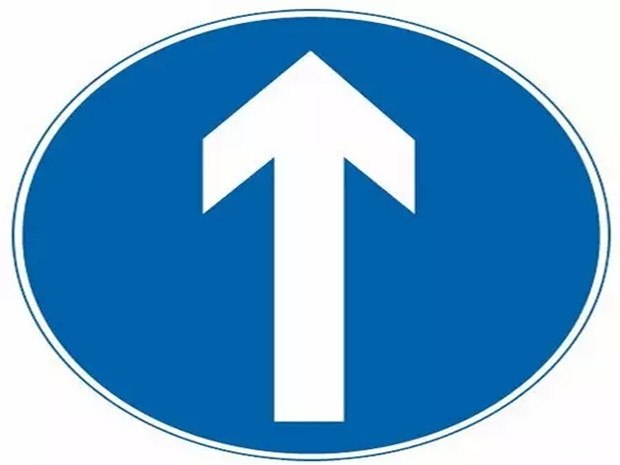 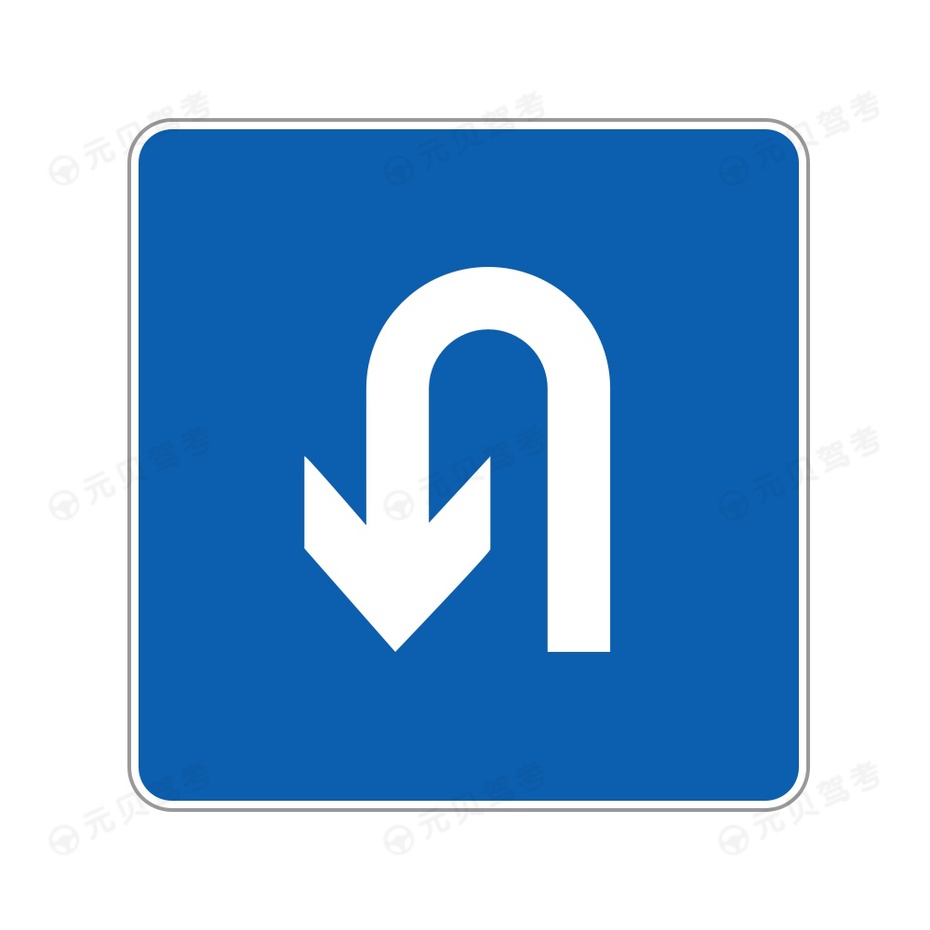 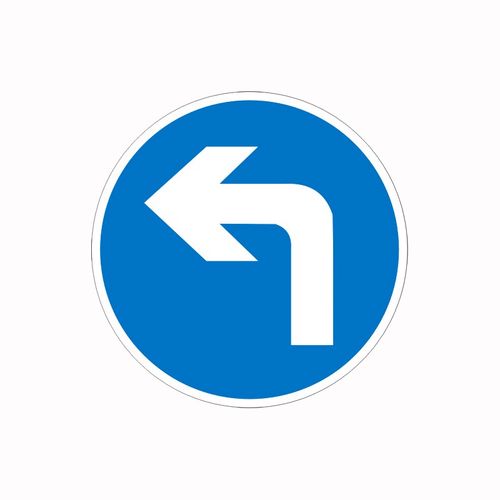 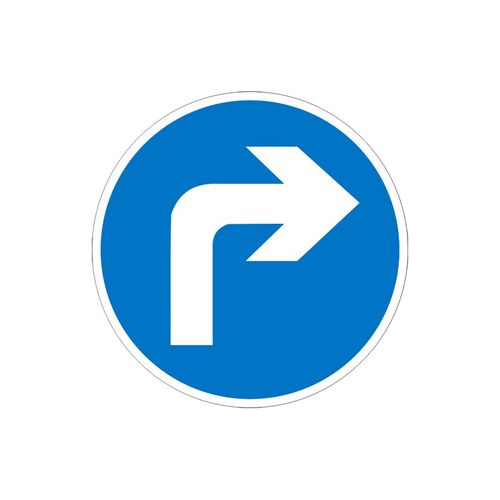 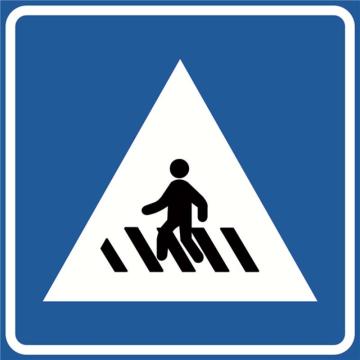 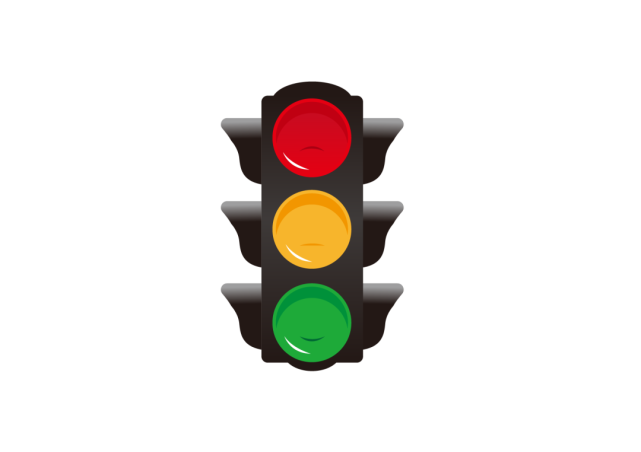 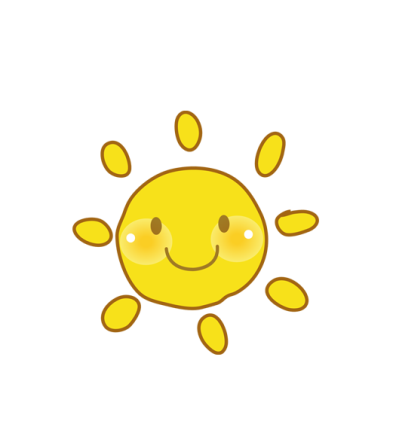 区域游戏：文明小司机
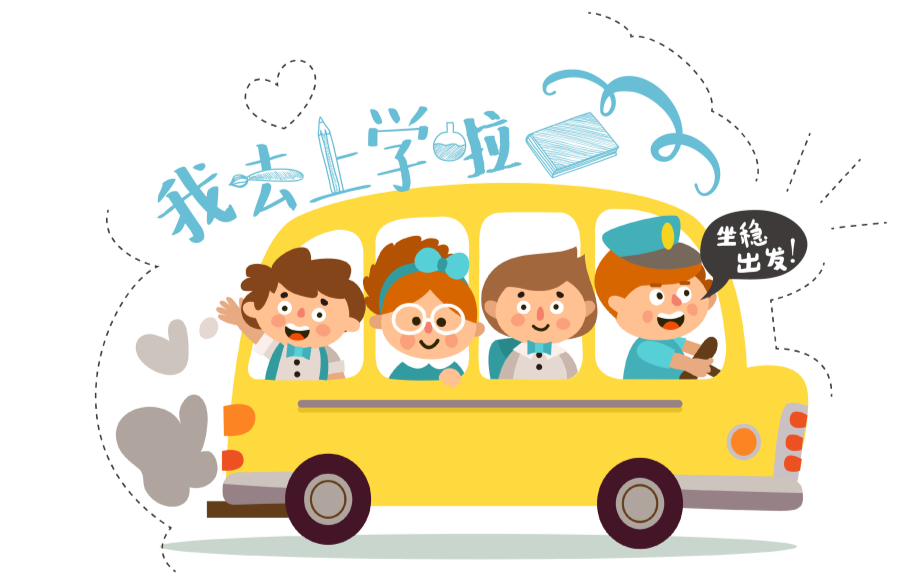 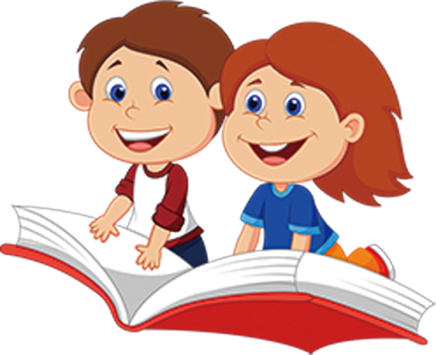